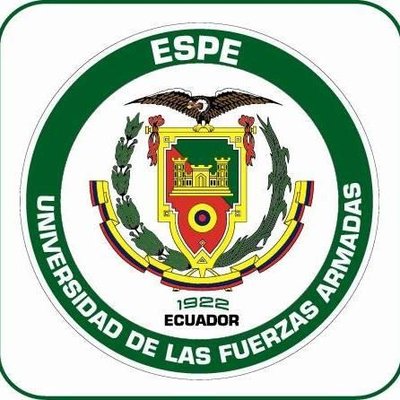 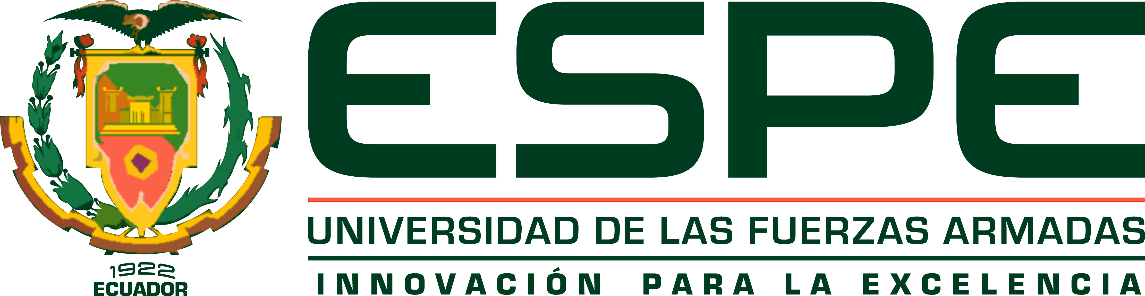 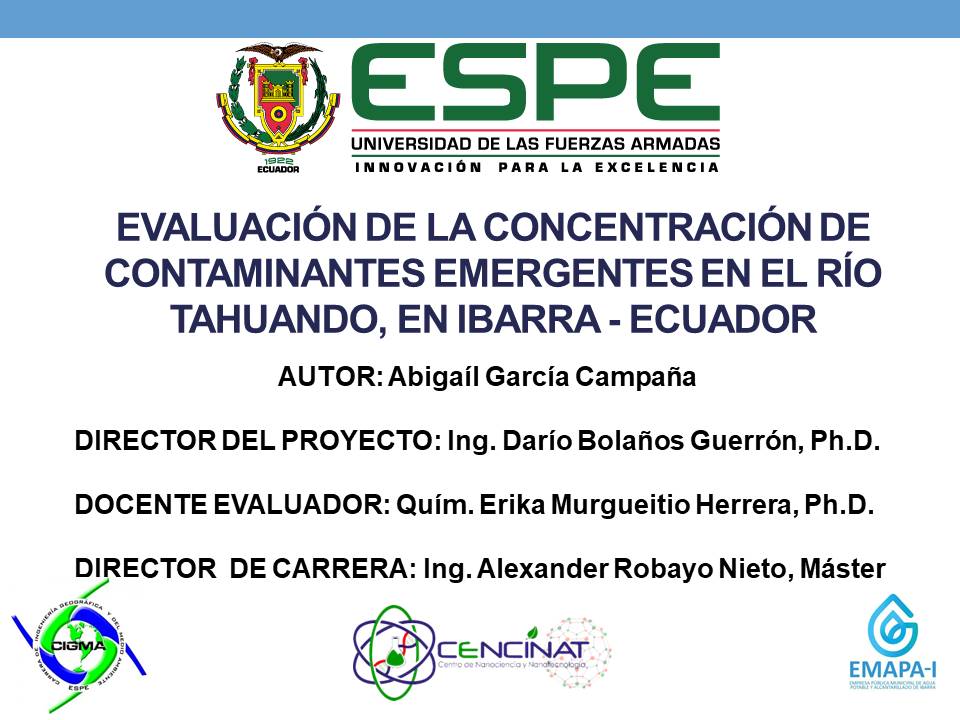 DEPARTAMENTO DE CIENCIAS DE LA TIERRA Y DE LA CONSTRUCCIÓN 

CARRERA DE INGENIERÍA GEOGRÁFICA Y DEL MEDIO AMBIENTE 

“Análisis espacial multicriterio para la determinación de zonas de expansión urbana de acuerdo a la integración de componentes territoriales en el cantón Latacunga”
Autores: Carrillo Rueda, David Esteban

Director del proyecto: Ph. D. (c) Salazar Martínez, Rodolfo Jaime Fernando 

 Docente Evaluador: Ing. Jácome Loor, Ginella
Director de Carrera: Ing. Robayo Nieto, Alexander MSc.
CAPÍTULO I :

Planteamiento del Problema
Área de Estudio
Objetivos
CAPÍTULO I : PLANTEAMIENTO DEL PROBLEMA
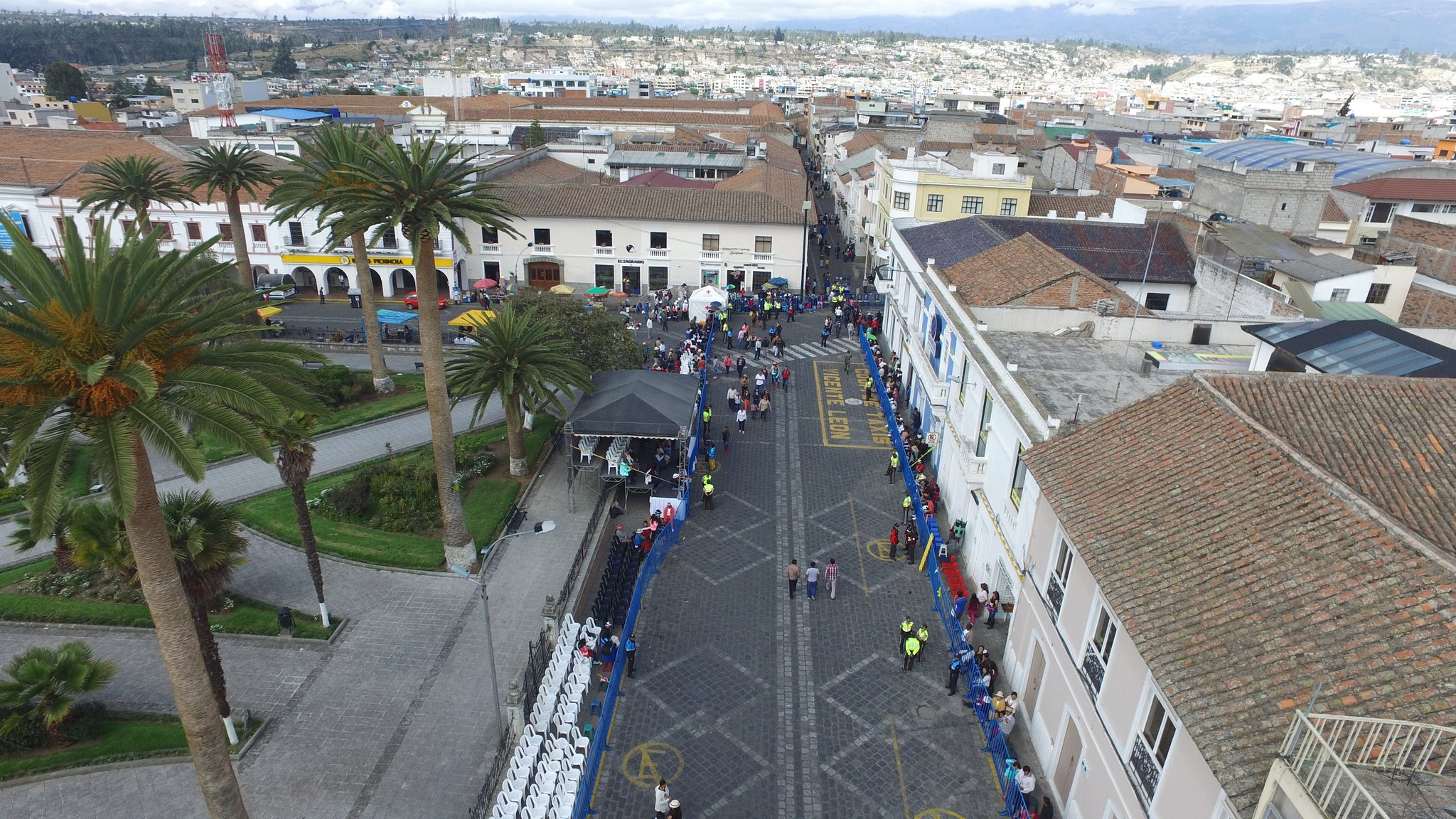 Sin embargo estas zonas periféricas tienen ciertas funcionalidades para la ciudad y          es importante analizarlas.
Aumento de la pobreza
Patrón colonial
ODS 2030
Ciudades y Comunidades Sostenibles.

La planificación del territorio es importante para lograr disminuir la vulnerabilidad ante todo tipo de desastres.
Proteger el patrimonio cultural y natural
Ausencia de:
Servicios Básicos
Infraestructura
Equipamientos
Crecimiento de las ciudades 
en Latinoamérica
Áreas Centrales
Comercio
Planificación de crecimiento urbano del cantón con la integración de los principales componentes territoriales.
Expansión desordenada
Áreas periféricas
CAPÍTULO I : ÁREA DE ESTUDIO
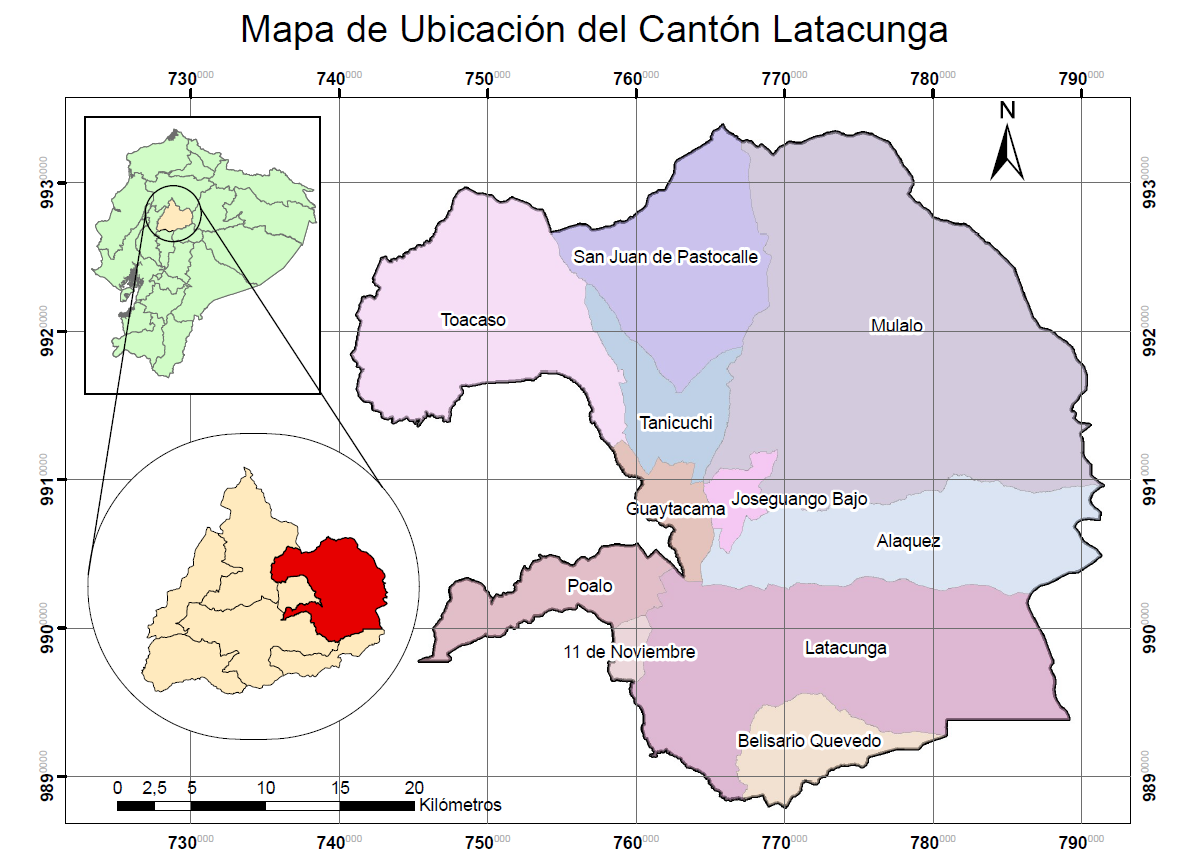 El cantón Latacunga cuenta con 5 parroquias urbanas: La Matriz, Eloy Alfaro, Juan Montalvo, Ignacio Flores y San Buenaventura, las cuales han sido agrupadas en un solo conglomerado urbano para este estudio.
CAPÍTULO I : O B J E T I V O S
OBJETIVO GENERAL
Determinar las posibles zonas de expansión urbana en el cantón Latacunga, mediante un análisis espacial multicriterio, con la integración de los componentes territoriales del “Plan de Desarrollo y Ordenamiento Territorial del Cantón Latacunga”, con énfasis en el riesgo ante una posible erupción del volcán Cotopaxi.
OBJETIVOS ESPECÍFICOS
Definir las variables para cada uno de los componentes, priorizando la variable de riesgo ante una posible erupción del volcán Cotopaxi.
Identificar y analizar la funcionalidad territorial del cantón y su influencia en la expansión urbana a través del análisis jerárquico de ponderación propuesto por Saaty. 
Realizar una evaluación multicriterio de cada uno de los componentes y su integración en el software libre ILWIS. 
Determinar tres posibles escenarios de expansión urbana que podrían suscitarse ante la variabilidad de los componentes que conforman el territorio.
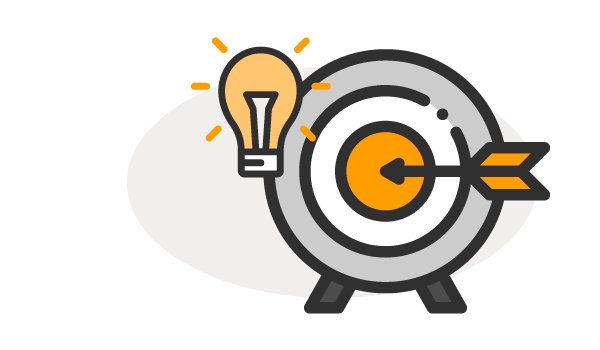 CAPÍTULO II : 
MARCO TEÓRICO

Zonas Urbanas y Rurales
Ordenamiento Territorial
Expansión Urbana
Análisis Espacial Multicriterio
ILWIS
CAPÍTULO II : MARCO TEÓRICO
ZONAS URBANAS Y RURALES
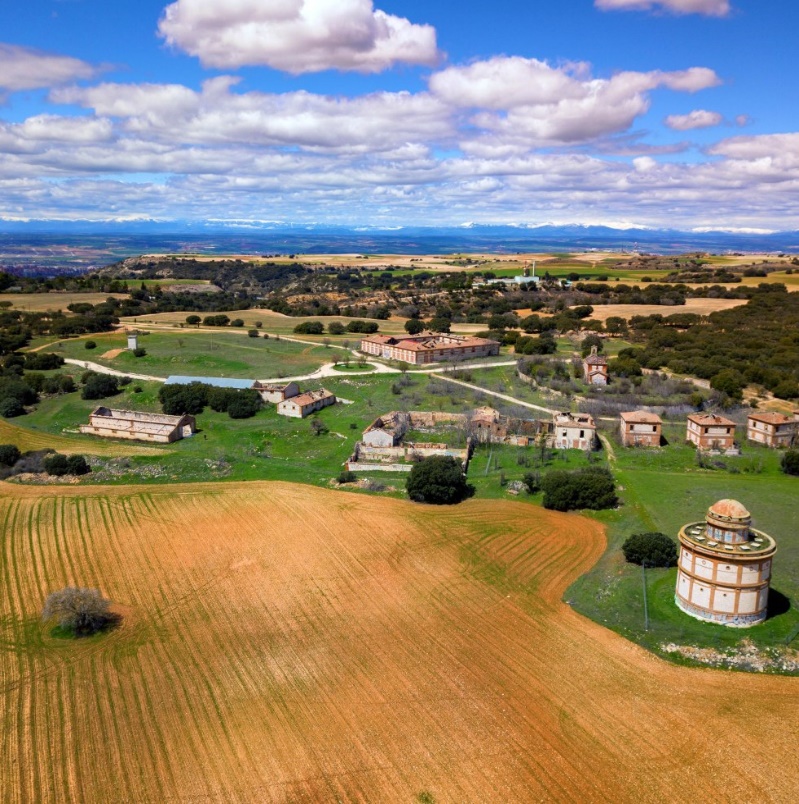 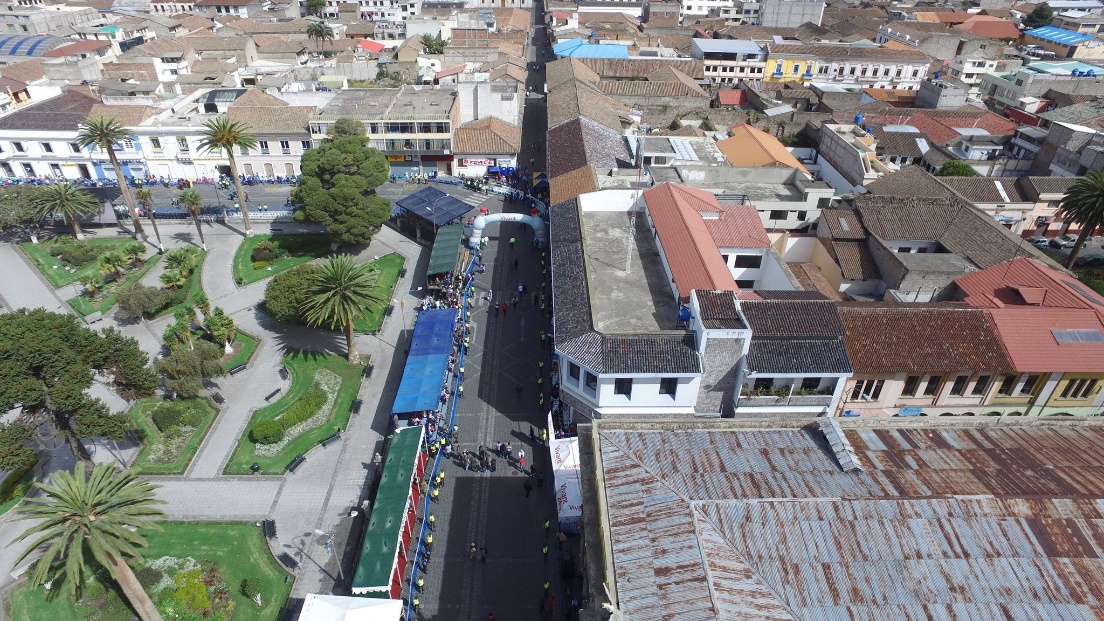 Zona Urbana
Zona Rural
Agrupación de asentamientos humanos.
Infraestructura y servicios básicos.
Mayor densidad poblacional.
Mayor costo de superficie
Actividades agroproductivas, forestales o extractivas.
Menor infraestructura y menor densidad poblacional.
(LOOTUGS, 2016)
CAPÍTULO II : MARCO TEÓRICO
Integral
Democrático
Prospectivo
ORDENAMIENTO TERRITORIAL
Planes de Desarrollo y Ordenamiento territorial 
(PDOT)
Lineamientos estratégicos 
de desarrollo
Prioridades locales y 
objetivos nacionales
Modelo óptimo 
del Territorio
Ambientales
Culturales
Sociales
Económicas
Promueve el adecuado aprovechamiento de las oportunidades productivas
Diagnóstico del territorio
Planificación del territorio
Gestión del territorio
Redistribución 
de beneficios
Potencialidades 
del territorio
Buen Vivir
(SENPLADES, 2010).
CAPÍTULO II : MARCO TEÓRICO
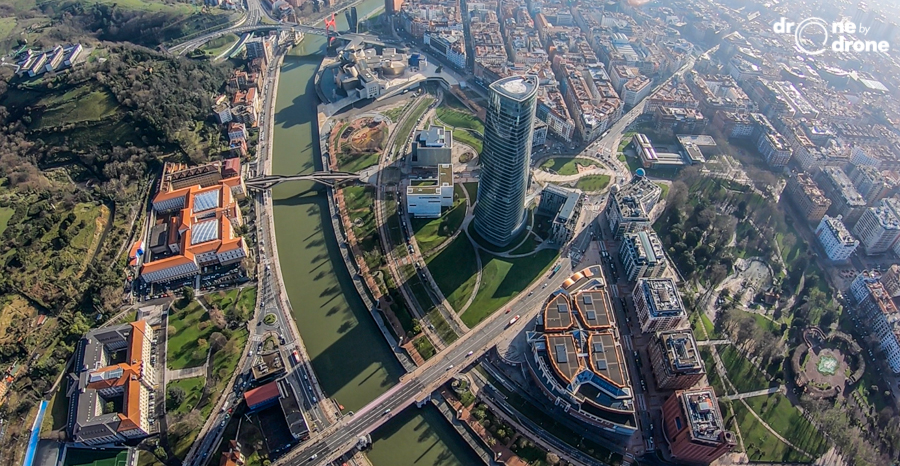 Expansión Urbana 
Las poblaciones durante su crecimiento necesitan una expansión del territorio y a la vez redimensionar sus políticas y estrategias de administración, influenciados directamente por su cultura y número de habitantes. 

 





El crecimiento de la infraestructura de la ciudad debe estar enfocado en el aprovechamiento del espacio y una conectividad eficiente con los equipamientos y servicios.
1
2
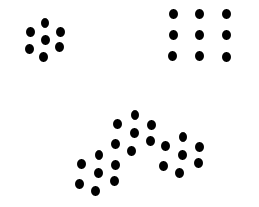 3
(León, 2015).
CAPÍTULO II : MARCO TEÓRICO
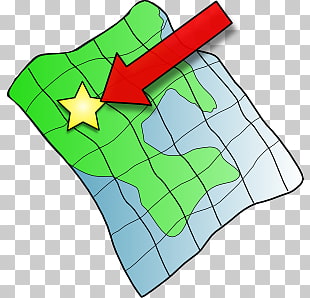 Análisis Espacial Multicriterio 
(AEM)
ILWIS
Sistema Integrado de Información de Tierra y Agua
Toma de decisiones espaciales
Es un software libre diseñado en 1985 como una herramienta para el manejo, procesamiento y análisis de información geográfica de tipo vectorial y ráster. Permite la digitalización, edición y análisis de cada uno de los pasos de un proceso, ingresando el criterio del usuario.
Planificación del Territorio
Desarrollo Estratégico
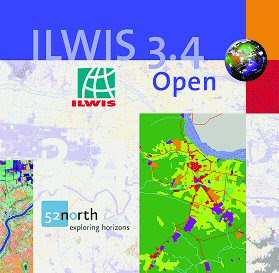 Localización de los 
usos del suelo
Establecimiento de 
nuevas poblaciones
Áreas óptimas
CAPÍTULO III : 
METODOLOGÍA
CAPÍTULO III : METODOLOGÍA
Entorno ILWIS
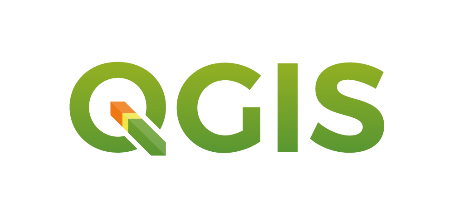 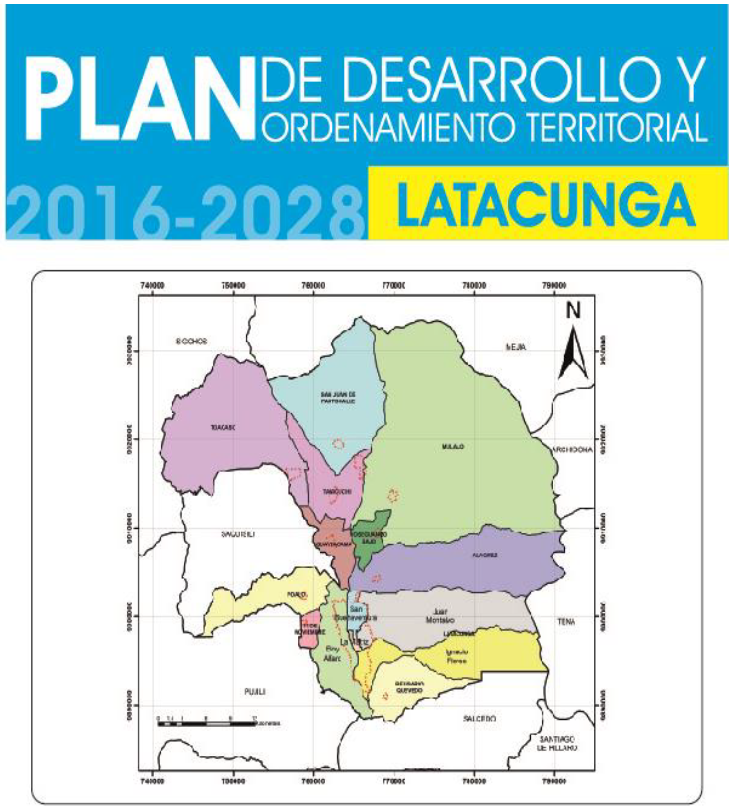 Definición del Sistema de Referencia
INICIO
Clasificación por componentes
Homogenización de la Información
Adecuación del espacio de trabajo
Recopilación de la información
Definición de la Georreferencia
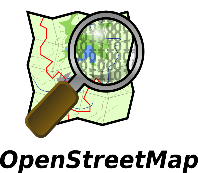 Rasterización de la información
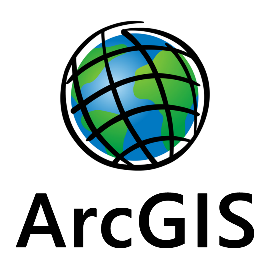 Método Rank Order
Escenarios
Análisis Espacial Multicriterio
Ponderación de Variables
Primer Escenario
BIOFISICO
Método Pairwise Comparison
Generación de mapas por componentes
FIN
Segundo Escenario
ECONÓMICO
Variabilidad de escenarios
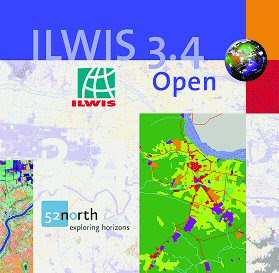 Integración de Componentes
Tercer Escenario
MOVILIDAD  ENERGIA  CONECTIVIDAD
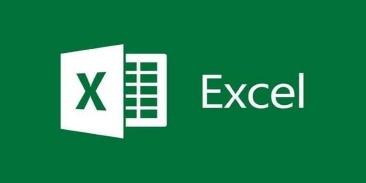 Ponderación de componentes
Análisis Jerárquico de Ponderación
CAPÍTULO III : METODOLOGÍA
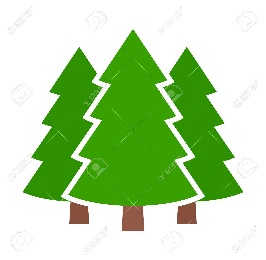 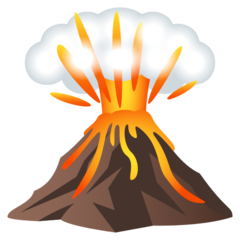 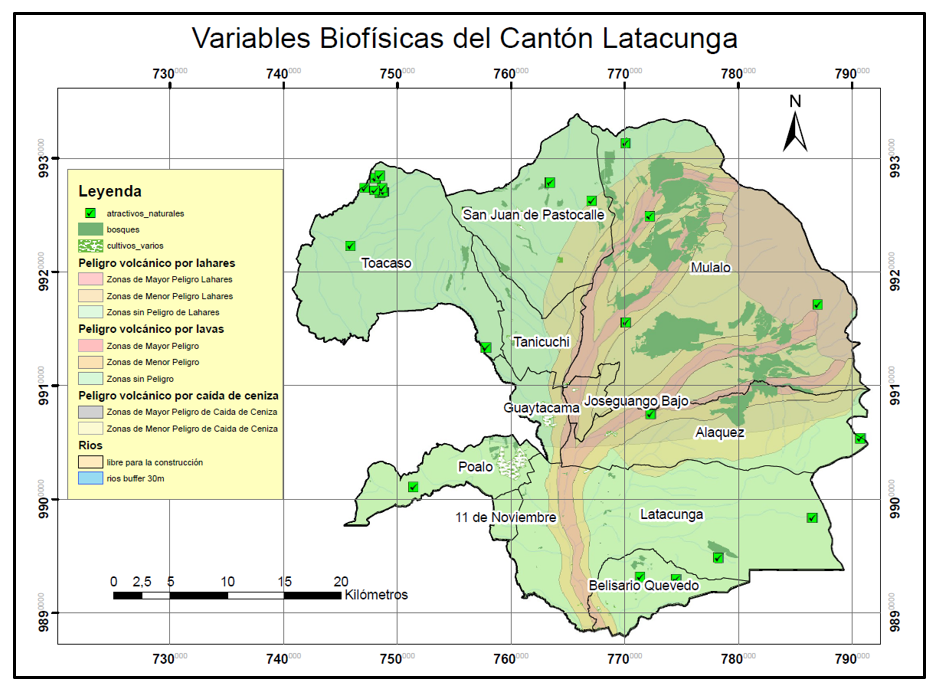 Clasificación por Componentes
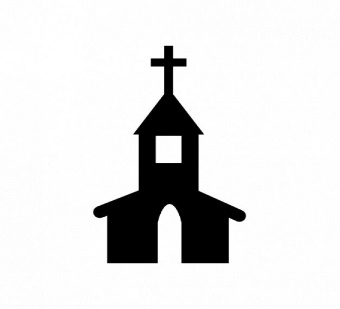 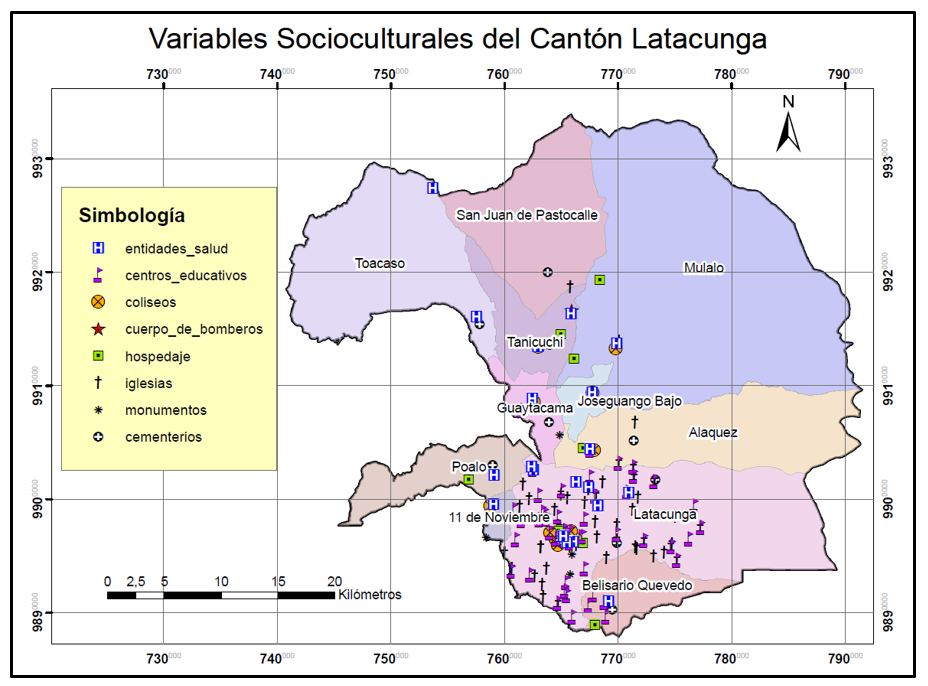 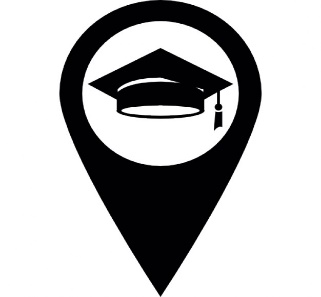 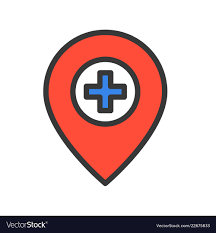 POBREZA
BIENES INMUEBLES
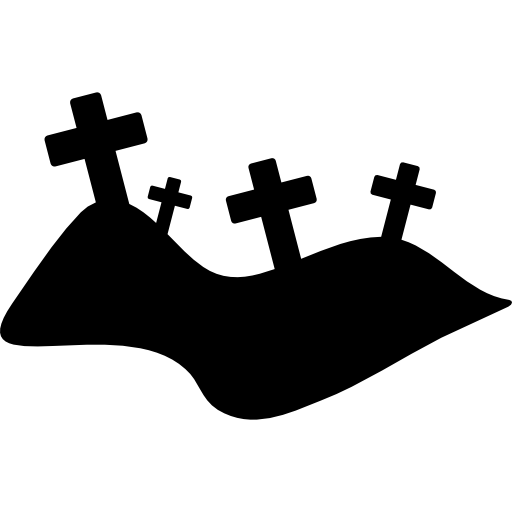 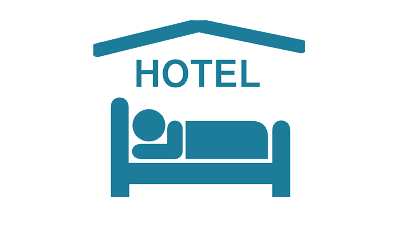 CAPÍTULO III : METODOLOGÍA
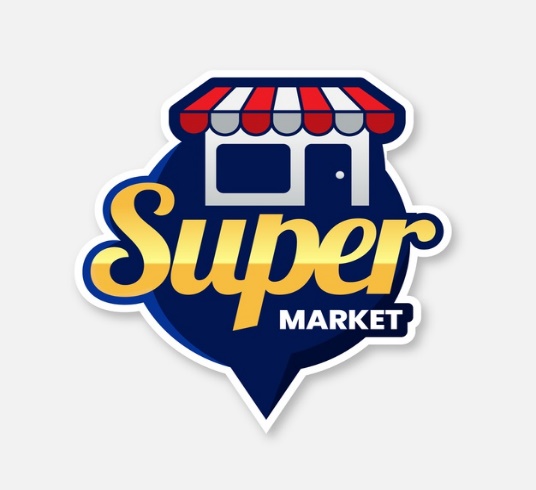 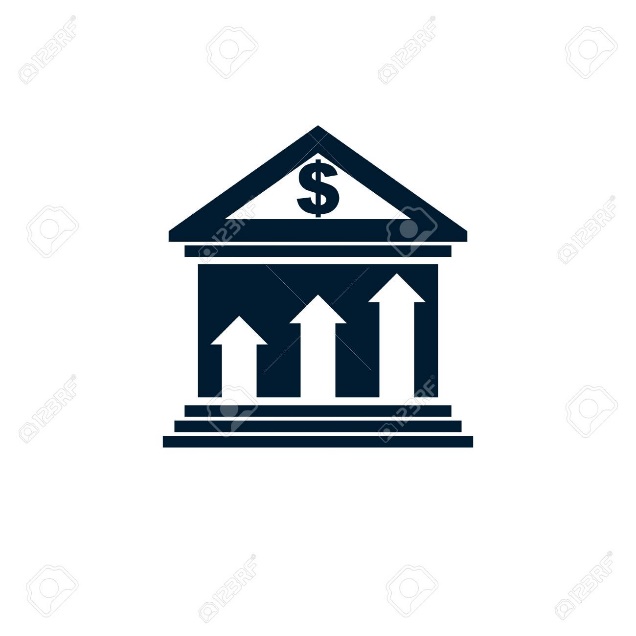 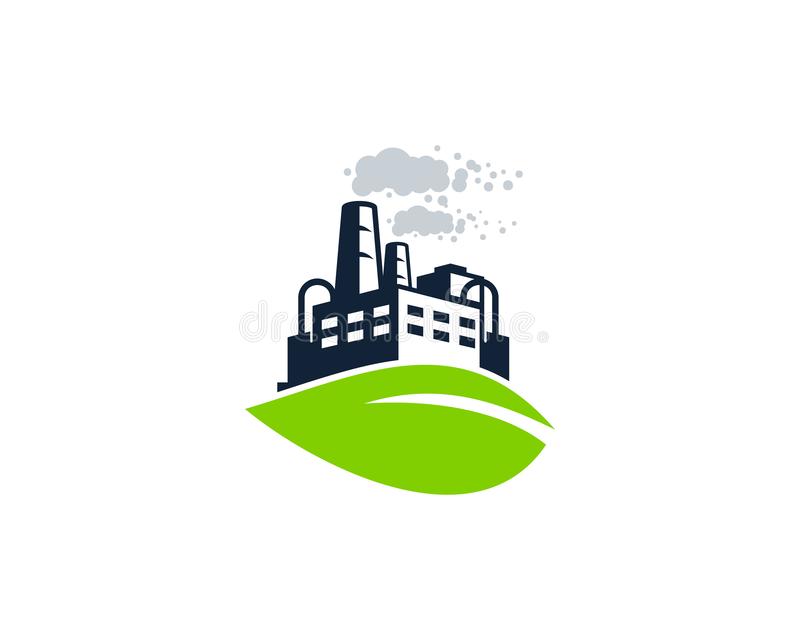 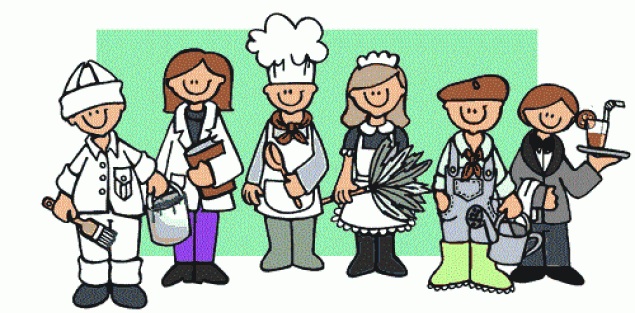 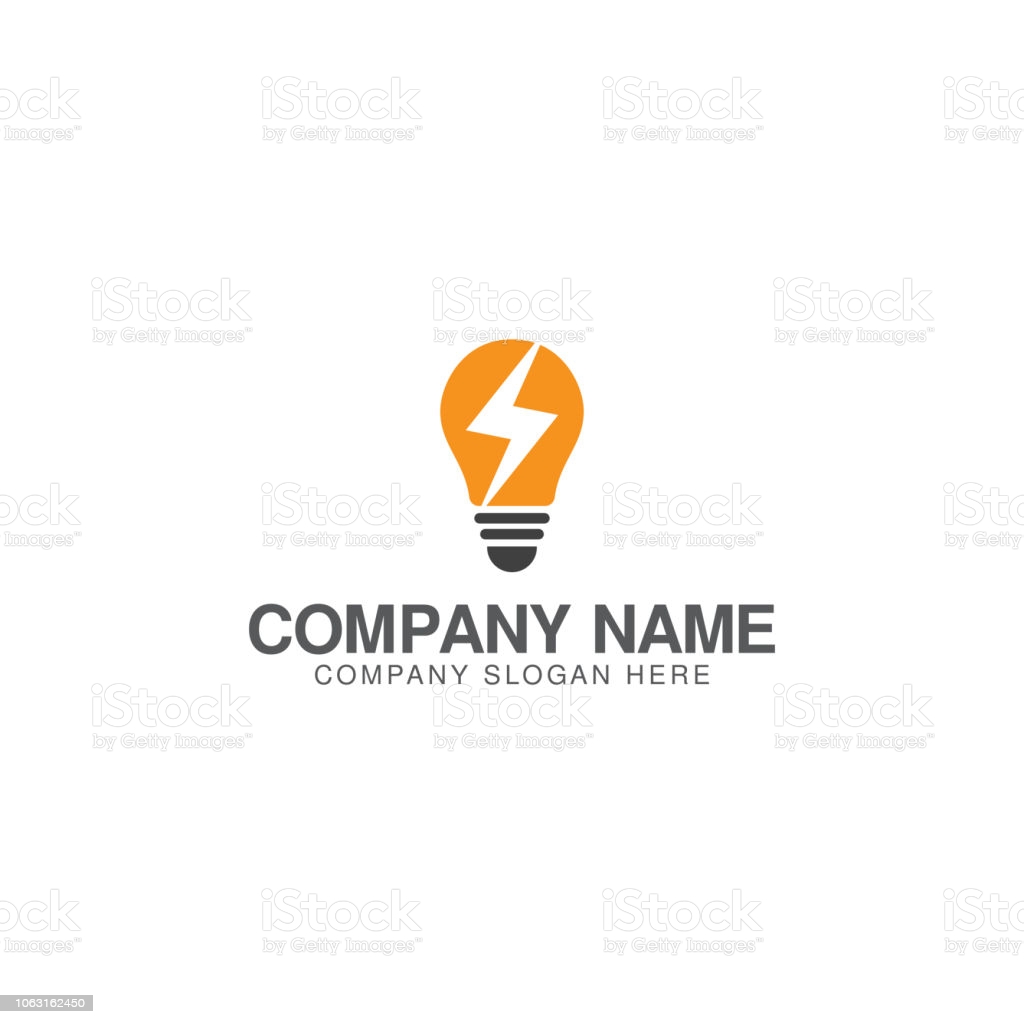 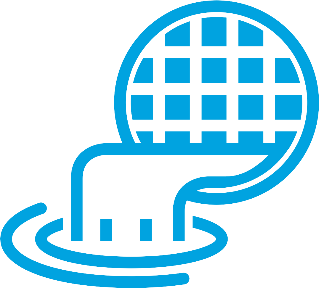 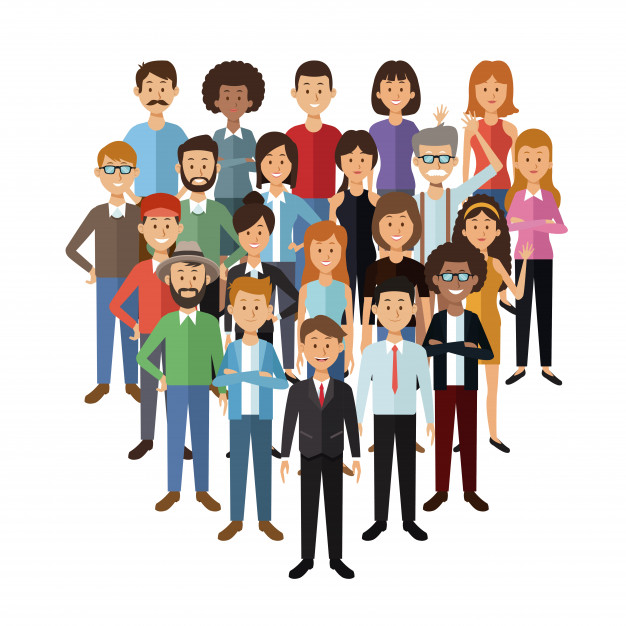 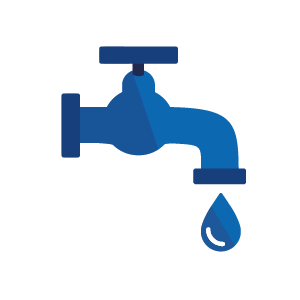 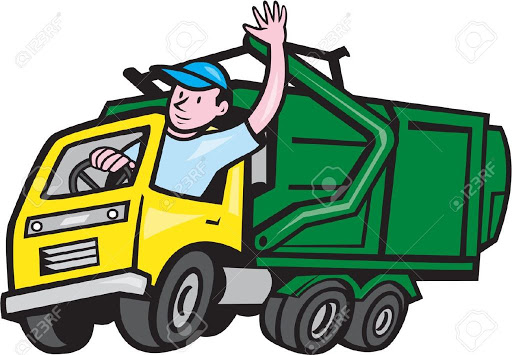 CAPÍTULO III : METODOLOGÍA
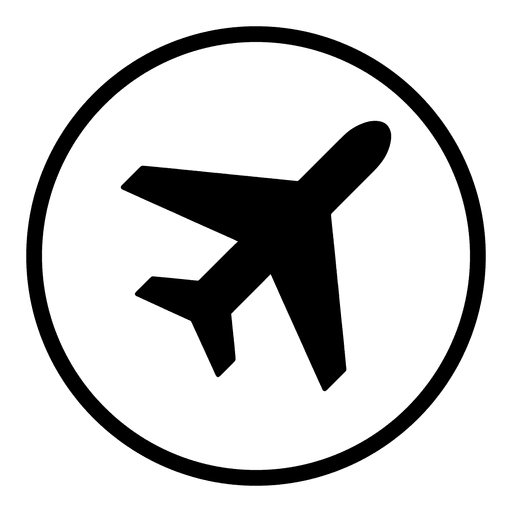 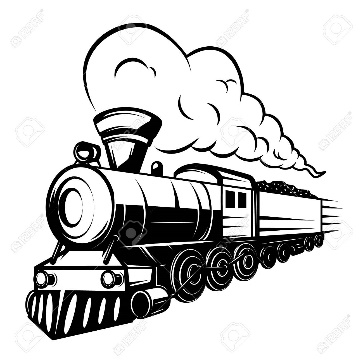 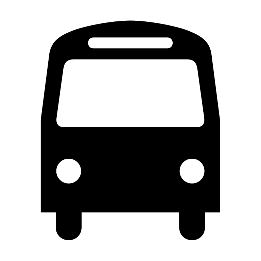 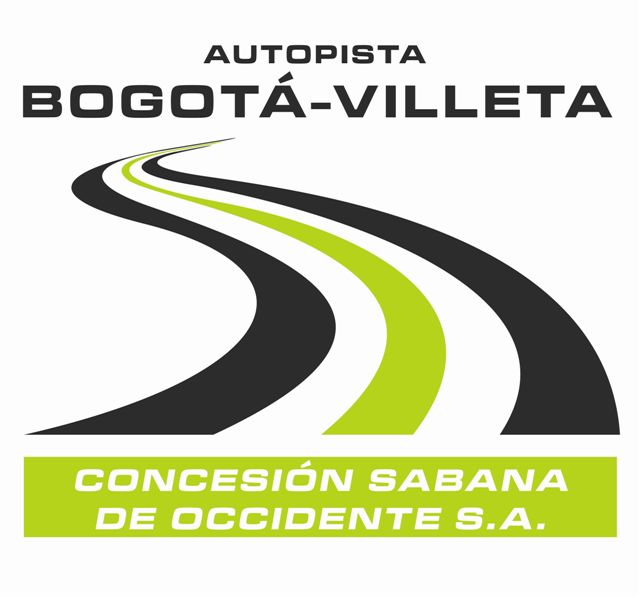 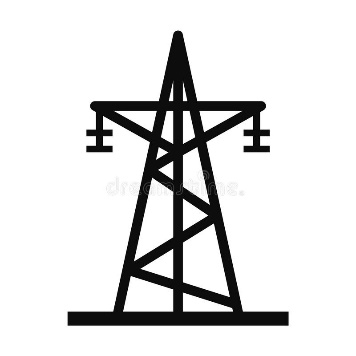 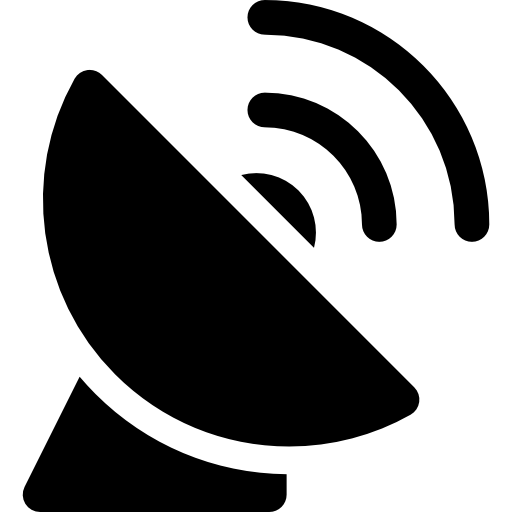 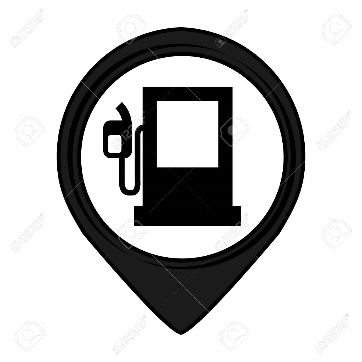 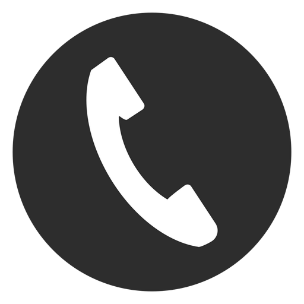 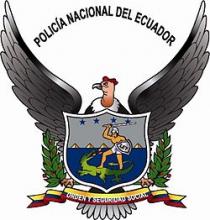 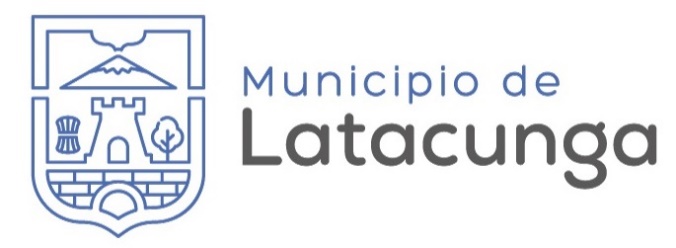 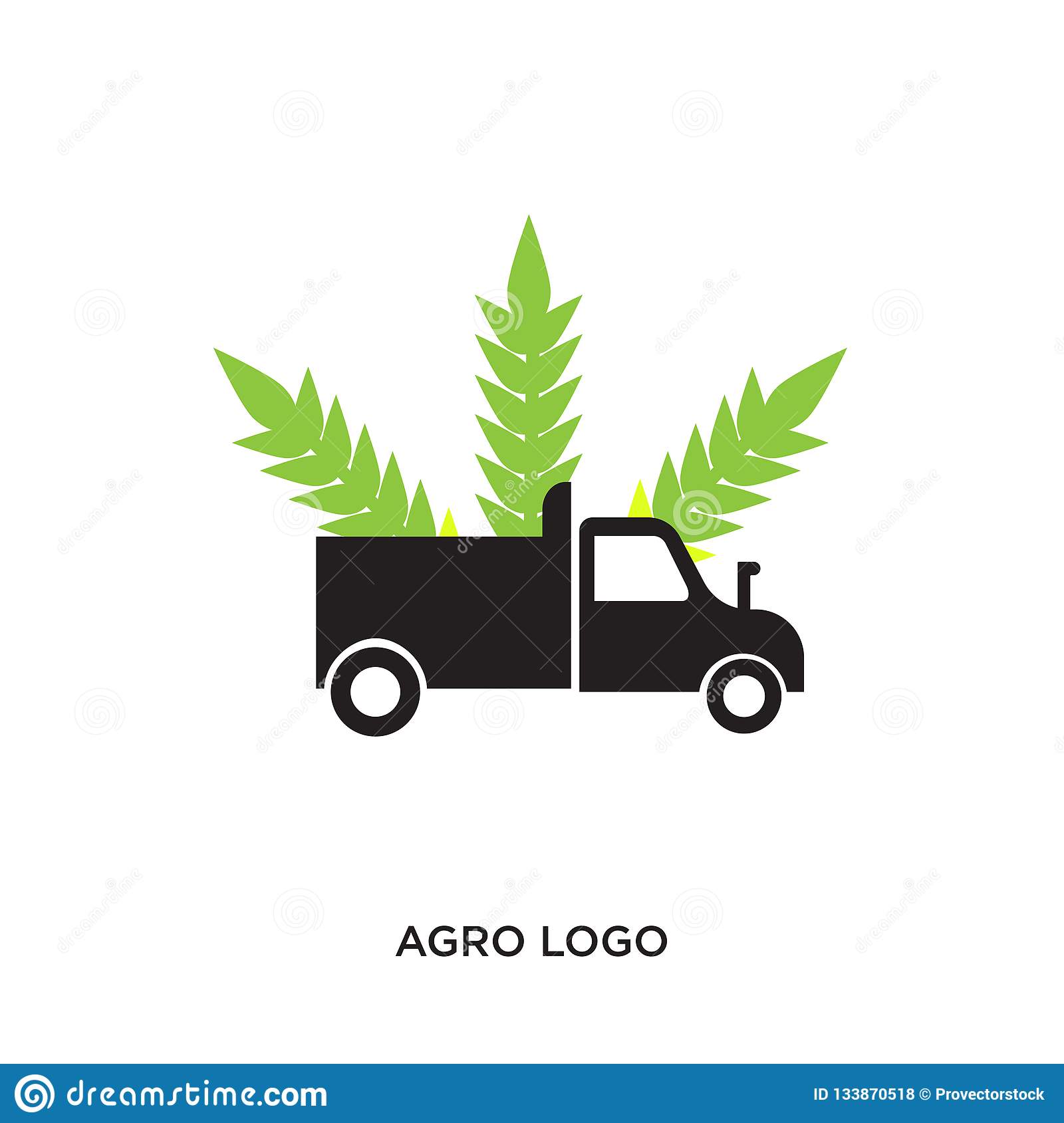 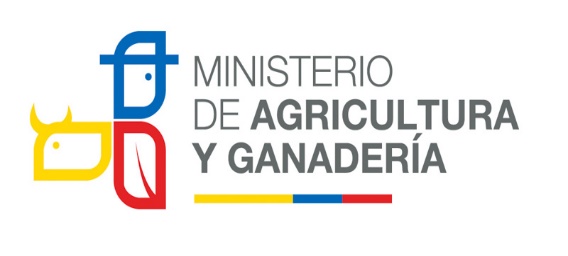 CAPÍTULO III : METODOLOGÍA
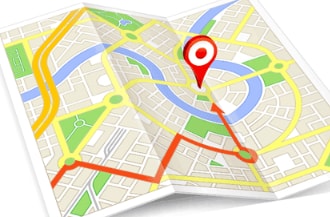 Ponderación de Variables
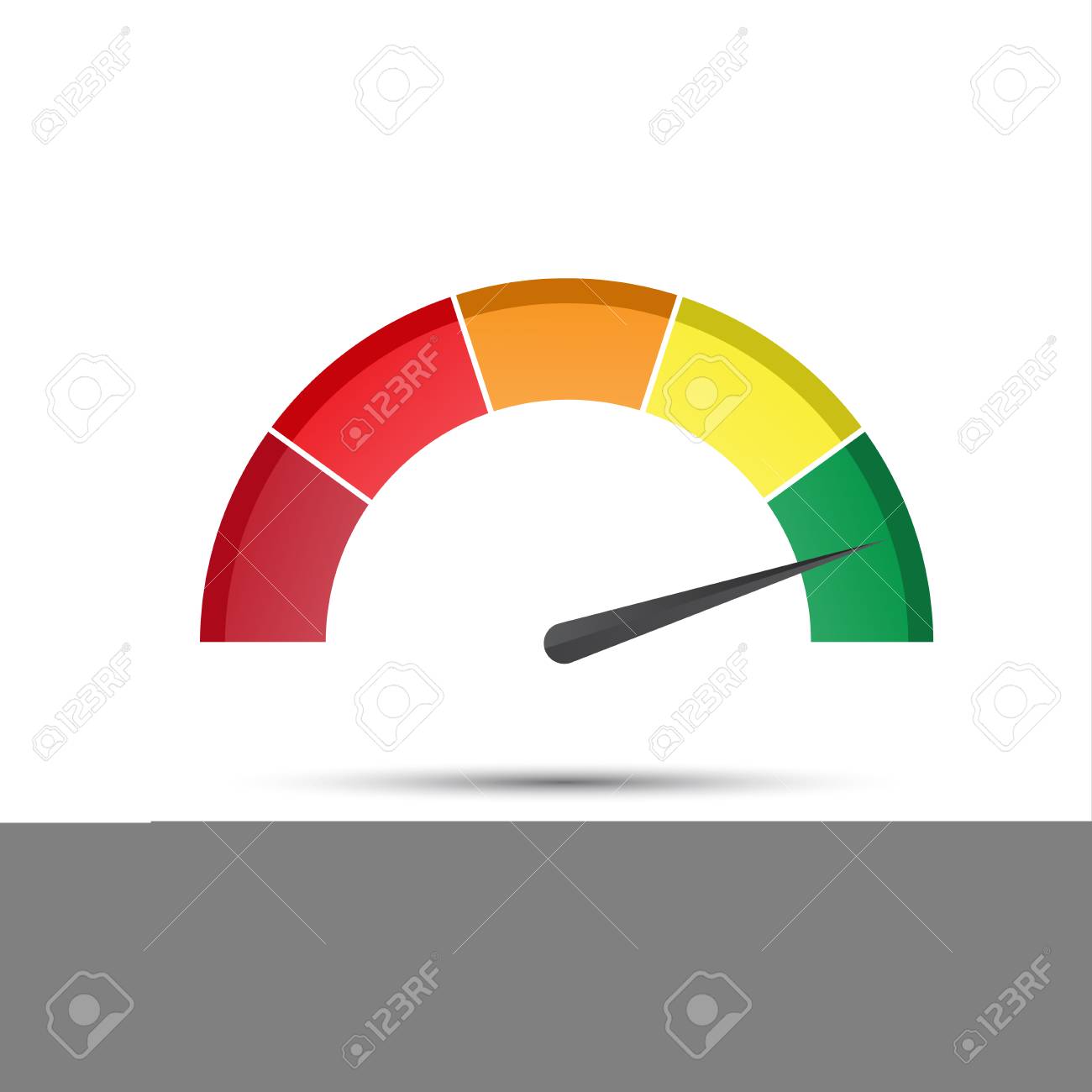 Es importante mencionar que la calificación de cero fue dada únicamente a variables donde es imposible la expansión urbana como es el caso de bosques protegidos pertenecientes al Sistema Nacional de Áreas Protegidas (SNAP). De igual manera en la variable ríos, se tomó un buffer de 30m, ya que la Comisaría de Construcciones de la Municipalidad de Latacunga, prohíbe la construcción de infraestructuras a menos de 30 metros de ríos y quebradas.
CAPÍTULO III : METODOLOGÍA
Variabilidad de Escenarios
1
2
3
CAPÍTULO IV : 
RESULTADOS
CAPÍTULO IV : RESULTADOS
Biofísico
Sociocultural
Económico
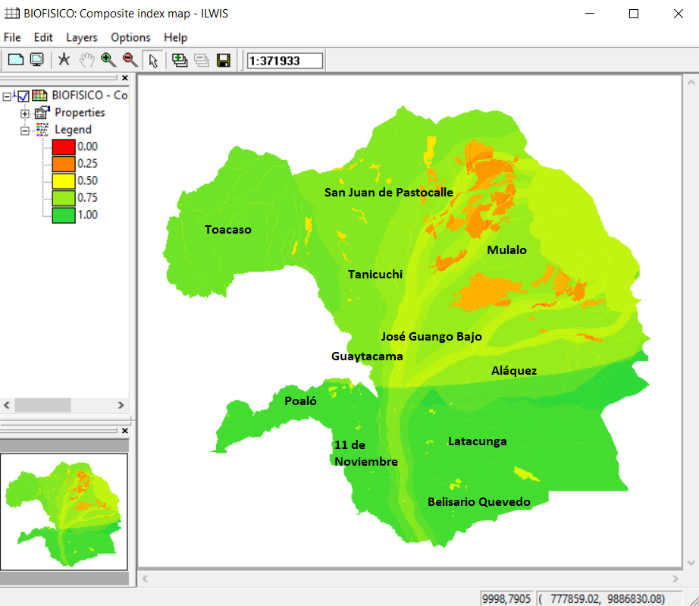 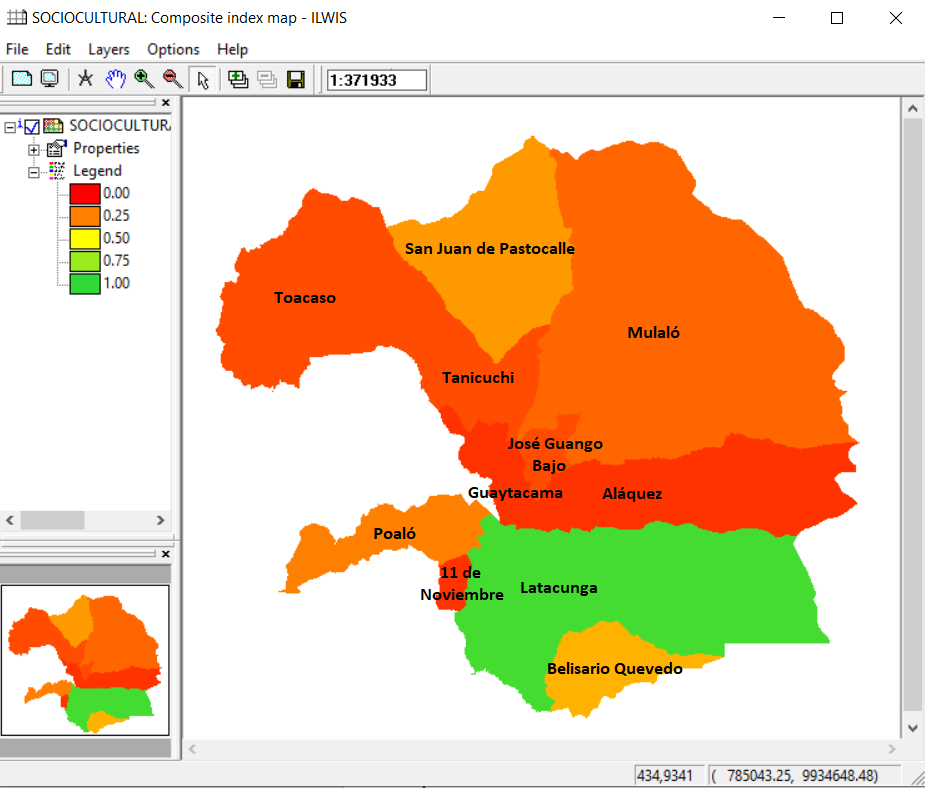 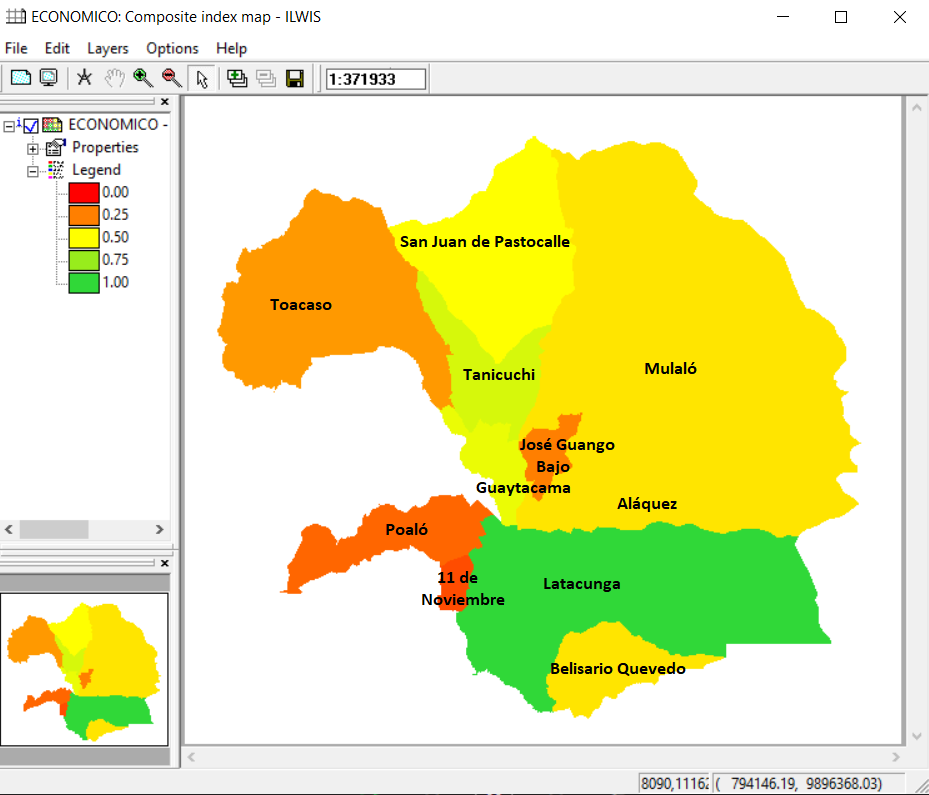 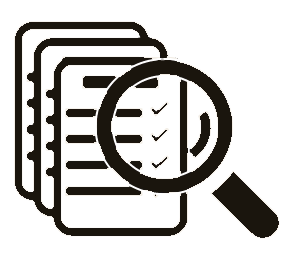 Movil – Ener – Conect
Político Institucional
Asentamientos Humanos
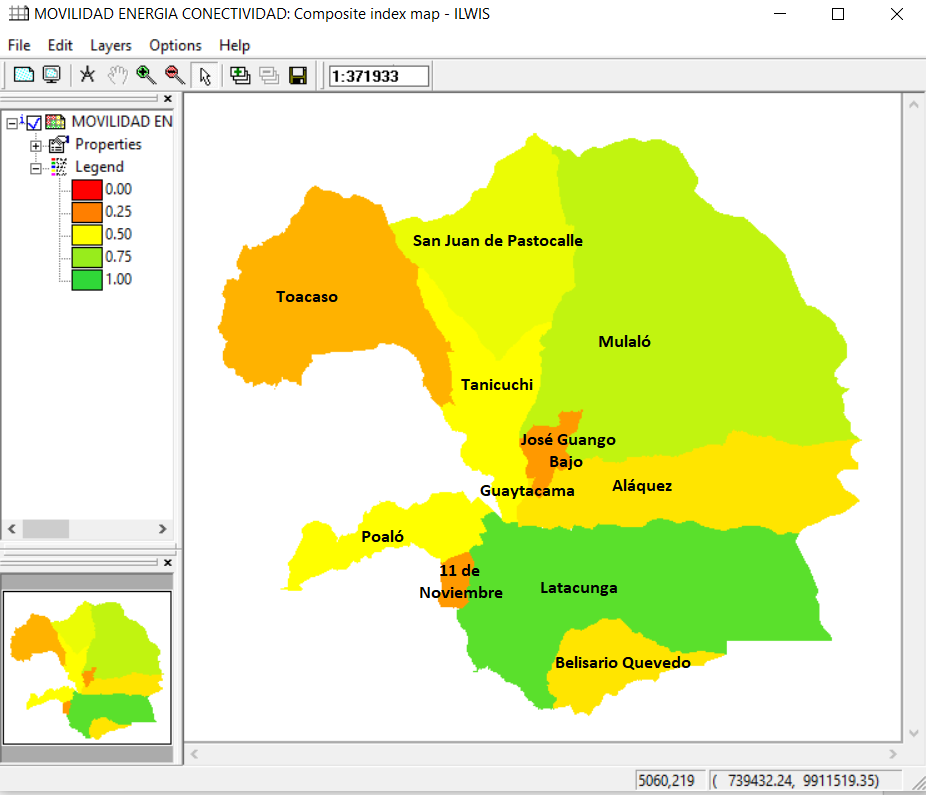 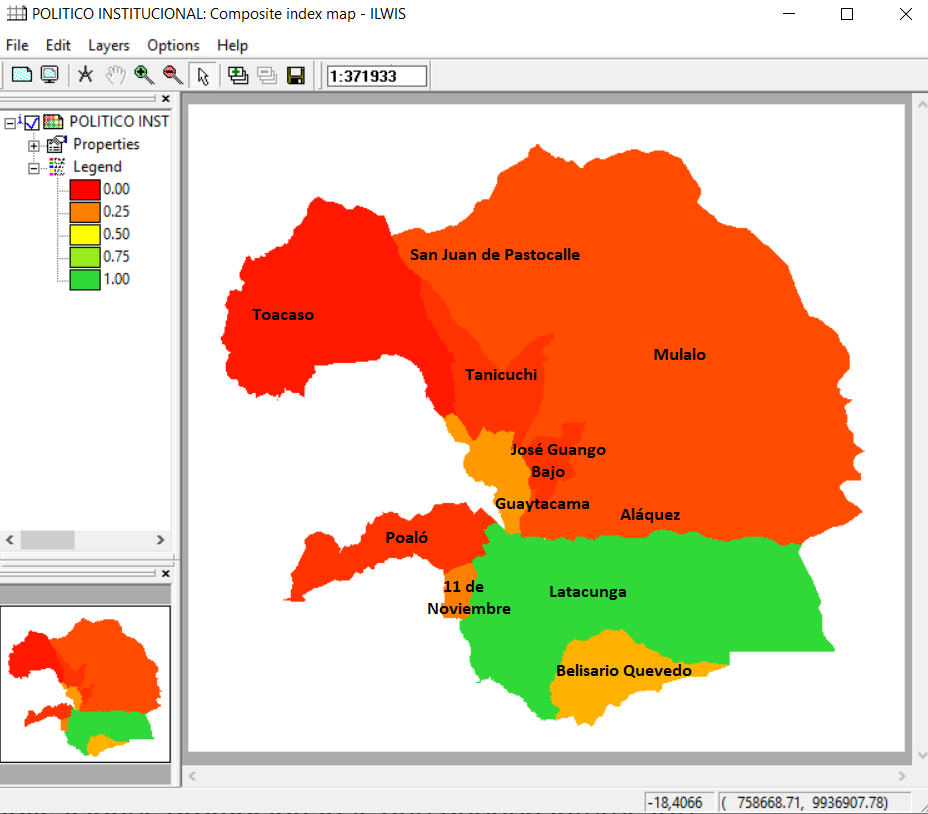 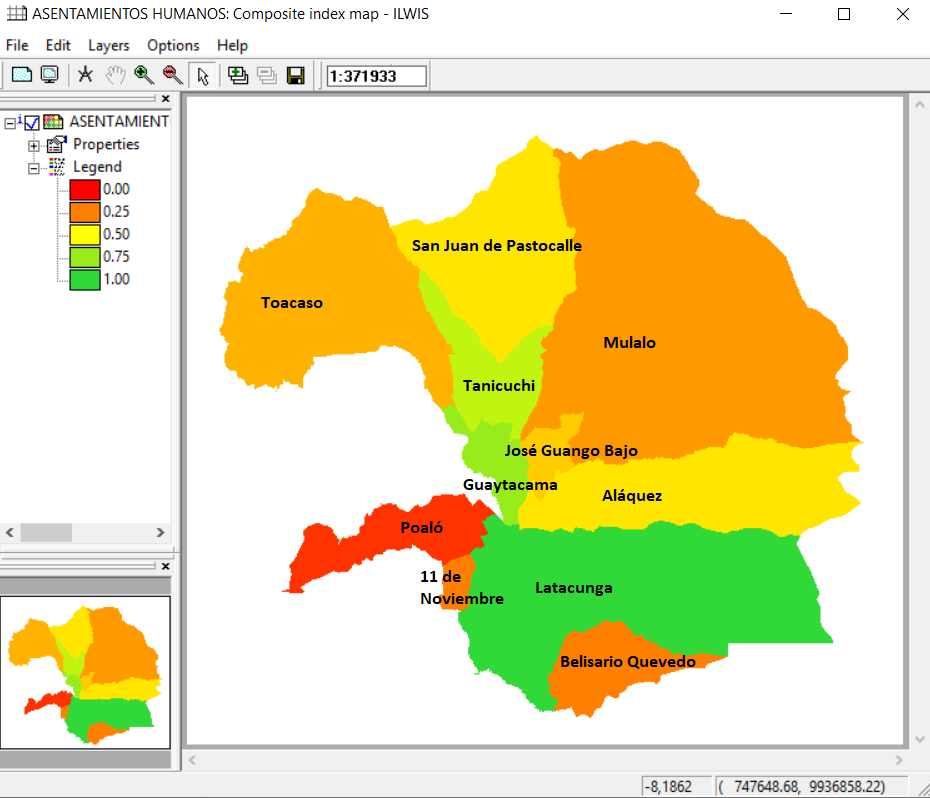 CAPÍTULO IV : RESULTADOS
Primer Escenario
Biofísico
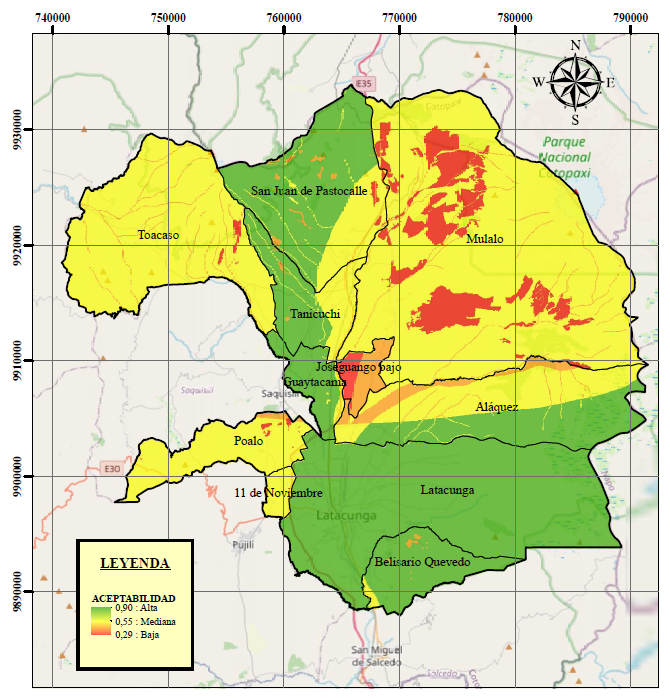 1
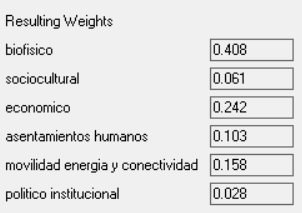 Asignación de pesos
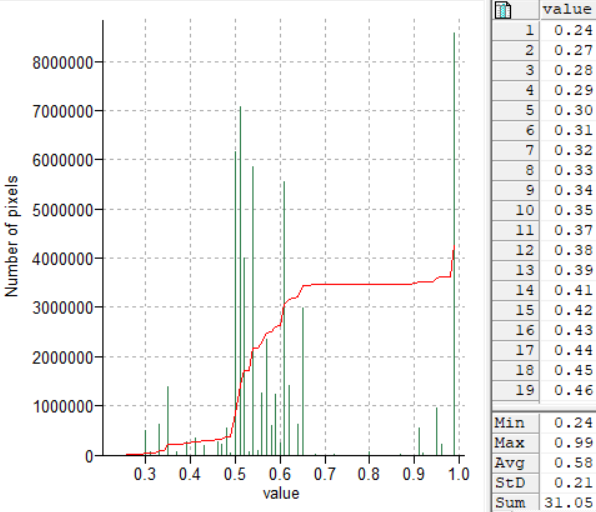 Histograma 
# Pixel x Valor
CAPÍTULO IV : RESULTADOS
Segundo Escenario
Económico
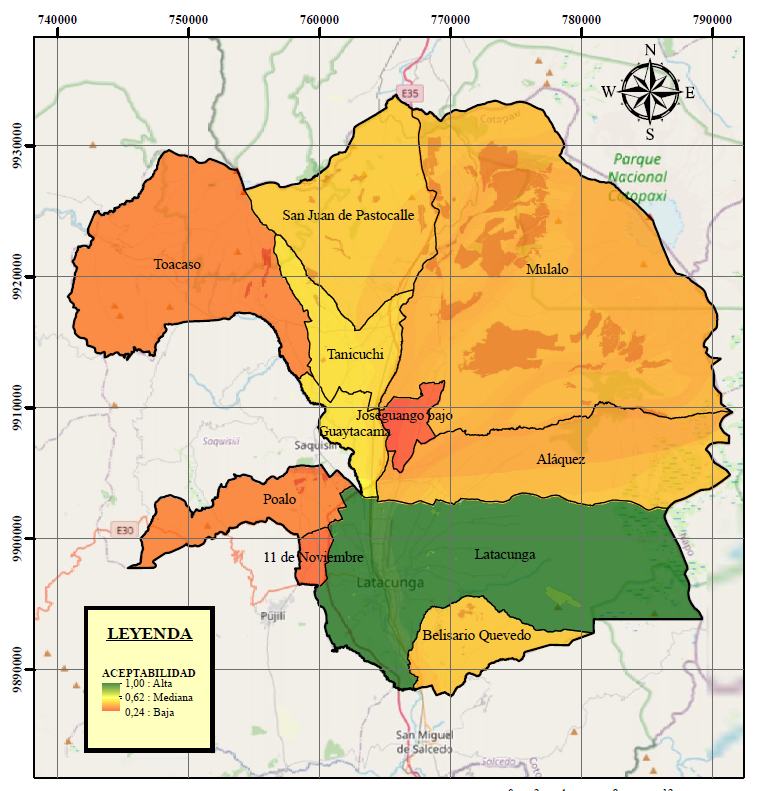 2
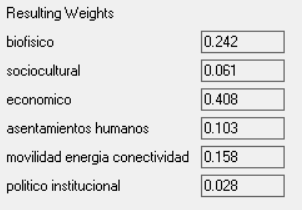 Asignación de pesos
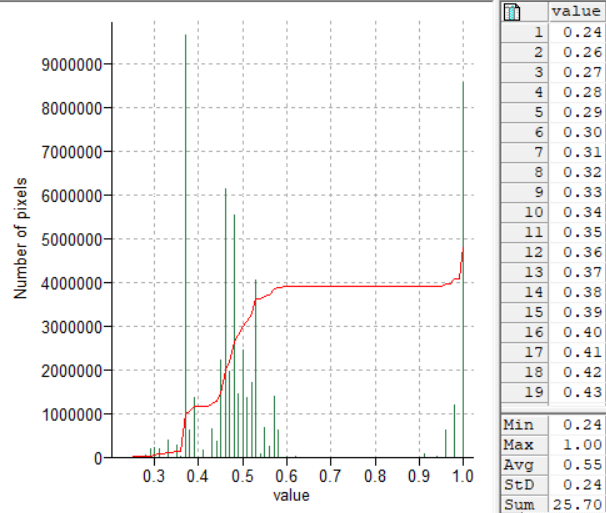 Histograma 
# Pixel x Valor
CAPÍTULO IV : RESULTADOS
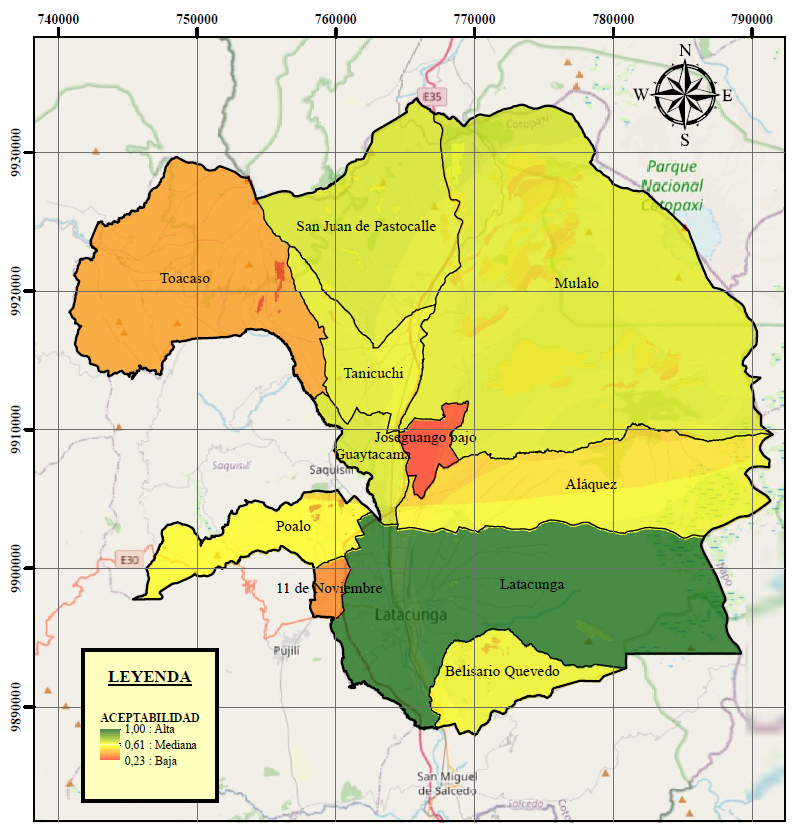 Tercer Escenario
Movilidad – Energía - Conectividad
3
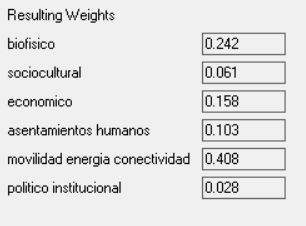 Asignación de pesos
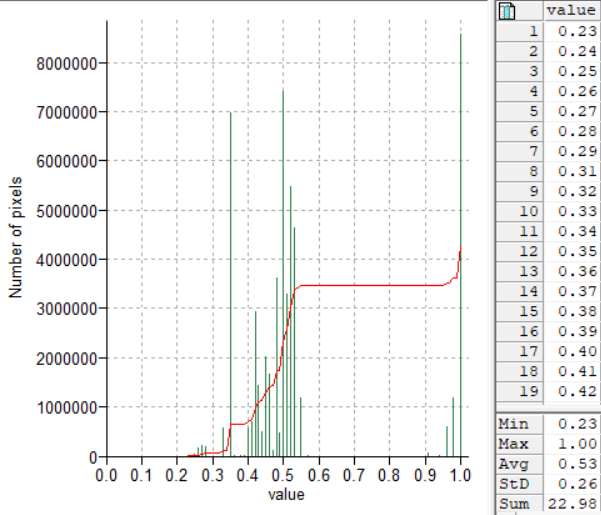 Histograma 
# Pixel x Valor
CAPÍTULO IV : RESULTADOS
Discusión de Resultados
Se determinó las zonas de aceptabilidad de expansión urbana en el cantón Latacunga, mostrando tres escenarios distintos pero interdependientes, de acuerdo con las necesidades que podrían suscitarse durante la evolución de la población en el territorio.
Se muestra la aceptabilidad de un territorio para la expansión urbana de acuerdo con una graduación de colores entre verde, amarillo, naranja y rojo; siendo el primero el que muestra una alta aceptabilidad y el ultimo una baja aceptabilidad de expansión.
La dispersión de los pixeles con características ideales para la expansión urbana es menor en el primer escenario
CAPÍTULO V :
 
Conclusiones  
Recomendaciones
Las plataformas de interacción colaborativa para la generación de información libre y editable permiten trabajar sobre modelos georreferenciados para el análisis constante de la población y su evolución en el territorio, constituyendo una alternativa eficaz y económica.

El software libre ILWIS permite realizar una adecuada integración de los componentes territoriales con diversas alternativas, cuyos valores son estandarizados de acuerdo con las decisiones requeridas previo al análisis espacial multicriterio.

Tras el estudio realizado, es evidente que las parroquias San Juan de Pastocalle, Tanicuchi, Guaytacama y Belisario Quevedo son zonas de alta aceptabilidad, hacia las cuales puede y debería expandirse el núcleo urbano del cantón Latacunga, pues cuentan con los requerimientos necesarios para la expansión urbana.
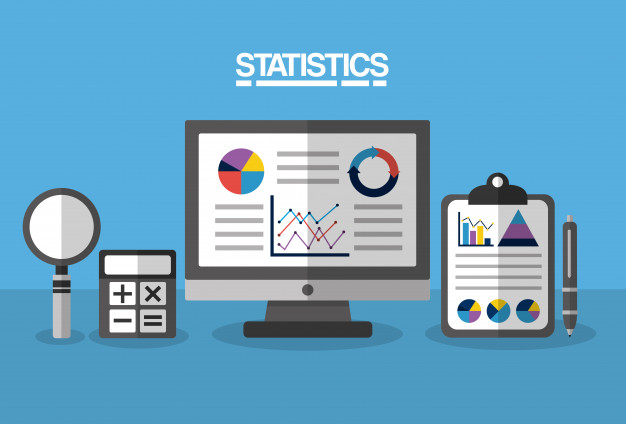 El riesgo volcánico es una variable de gran influencia para la expansión urbana en todos los escenarios presentados, siendo un factor preponderante en la evolución del territorio del cantón.

La principal funcionalidad del cantón Latacunga es el comercio interno en plazas y mercados centrales, puesto que en la clasificación de variables fue la que presento mayor afluencia en todas las parroquias.
Se recomienda ampliar la investigación utilizando un catastro actualizado del cantón Latacunga para generar un listado de predios disponibles para la expansión urbana dentro de los márgenes de aceptabilidad propuestos en esta investigación.

Sería recomendable realizar este tipo de estudio a partir de la unidad mínima de DPA del territorio, ya que la efectividad de un análisis espacial macro sería mucho mayor a partir de las correcciones de errores micro.

Para una adecuada generación de simulaciones de expansión urbana es necesario una actualización continua de los datos a través del tiempo, por lo que se recomienda mantener una plataforma abierta por parte del municipio para el registro de la información por parte de los pobladores. Dicha información debería mantener una continua validación en campo.
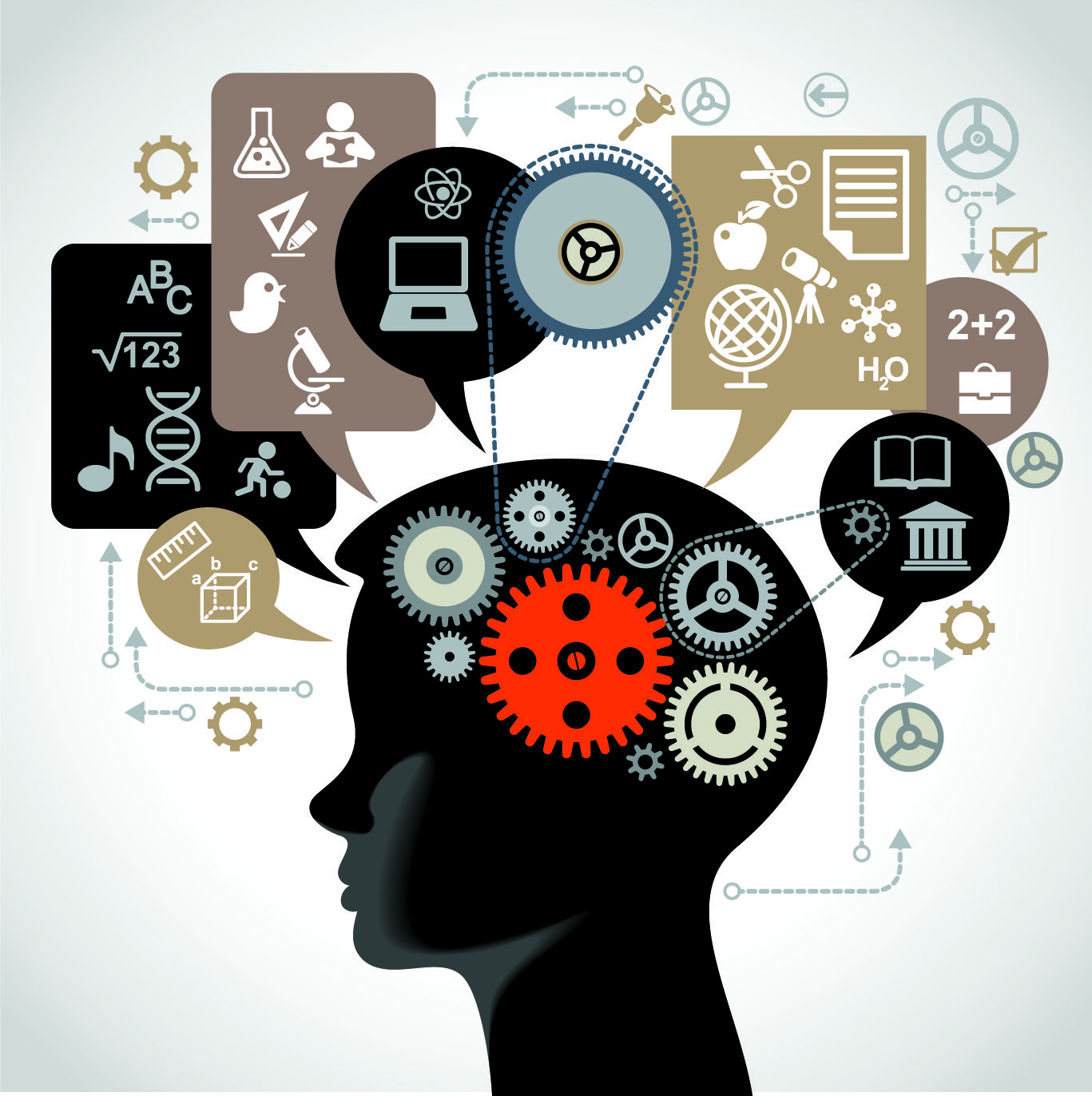 Dentro del componente económico sería recomendable realizar un estudio más detallado en las variables que relacionan el territorio y su desarrollo productivo.

De igual manera en el componente político institucional se recomienda utilizar los criterios legislativos que las instituciones ejercen sobre el territorio y que en el software pueden ser interpretados a través de la generación de múltiples alterativas en el análisis espacial.
“La ciencia no es sino una perversión de sí misma, a menos que tenga como objetivo final el mejoramiento de la humanidad”

Nikola Tesla
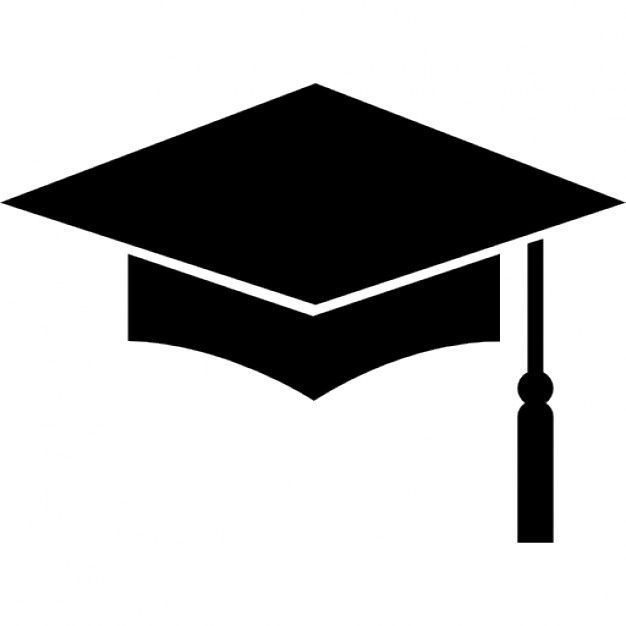 Muchas Gracias
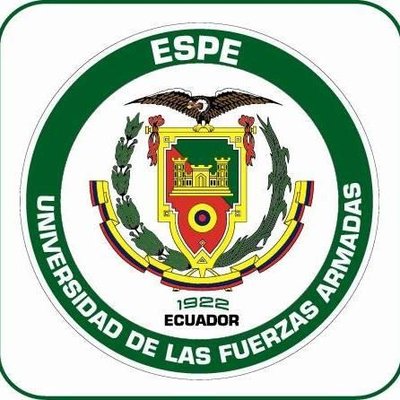 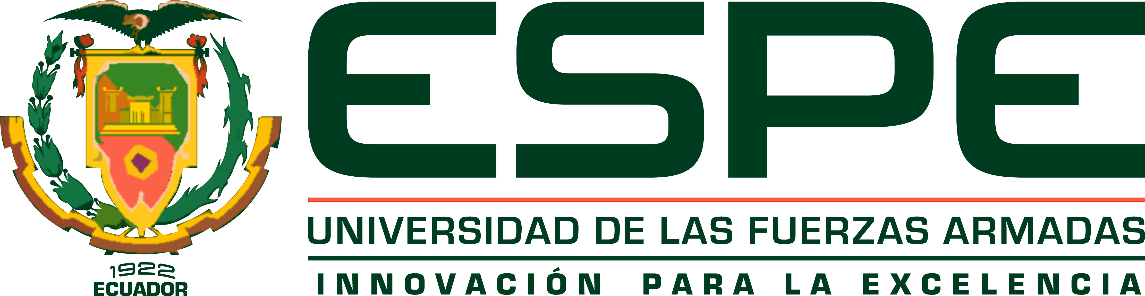 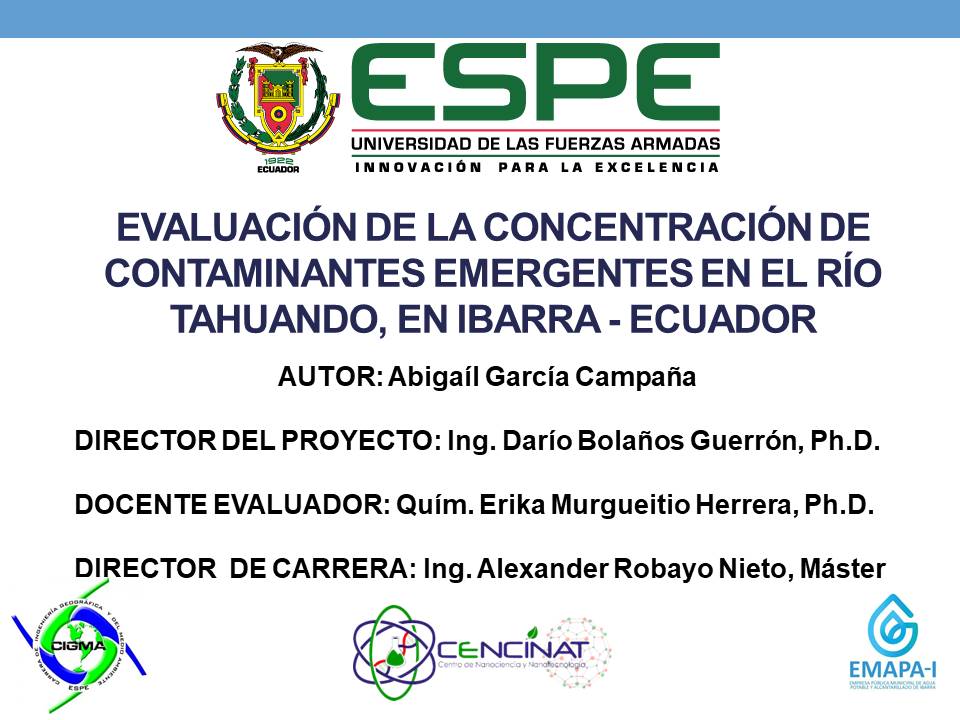 DEPARTAMENTO DE CIENCIAS DE LA TIERRA Y LA CONSTRUCCIÓN 

CARRERA DE INGENIERÍA GEOGRÁFICA Y DEL MEDIO AMBIENTE 

“Análisis espacial multicriterio para la determinación de zonas de expansión urbana de acuerdo a la integración de componentes territoriales en el cantón Latacunga”
Autores:       David Esteban Carrillo Rueda

Director del proyecto: Ph. D. (c) Rodolfo Jaime Fernando Salazar Martínez

 Docente Evaluador: Ing. Ginella Jácome
Director de Carrera: Ing. Alexander Robayo N. MSc.